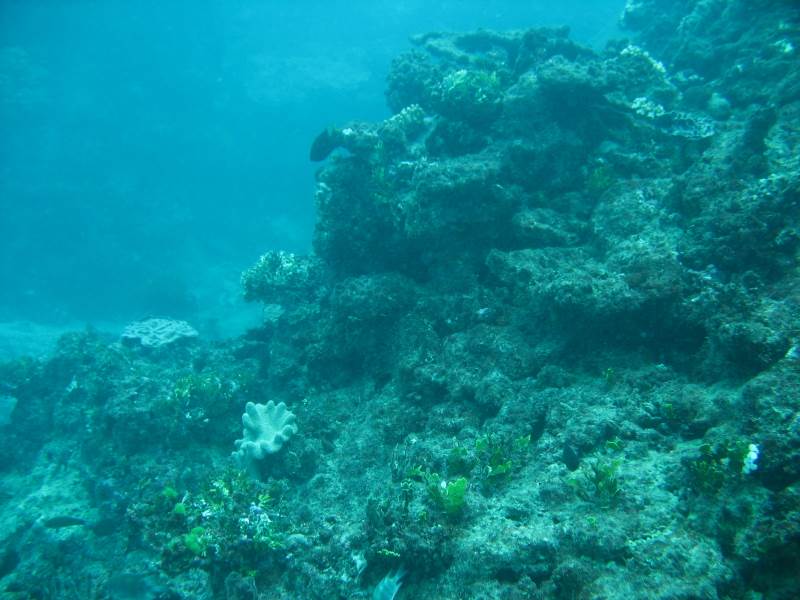 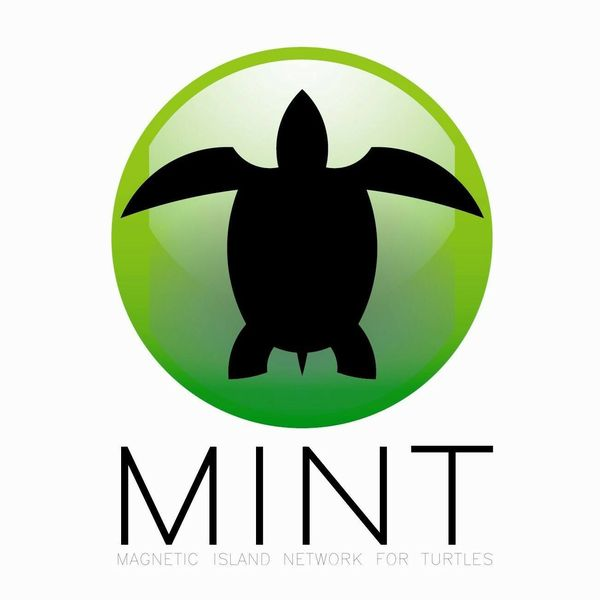 Become involved with turtle monitoring with Magnetic Island Network for Turtles (MINT)
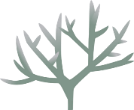 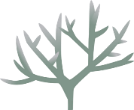 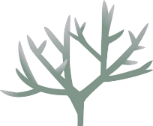 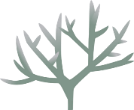 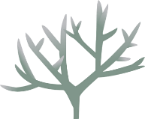 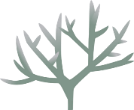 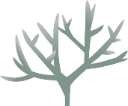 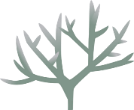 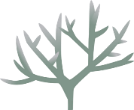 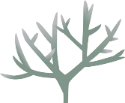 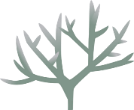 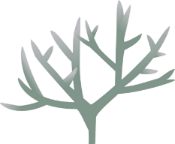 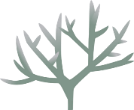 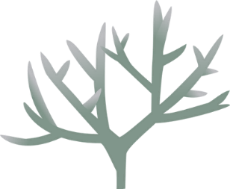 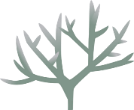 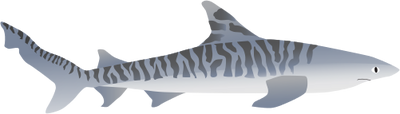 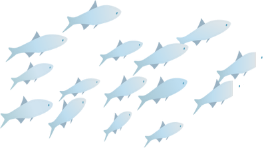 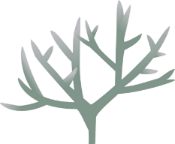 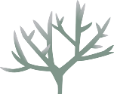 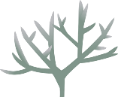 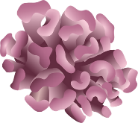 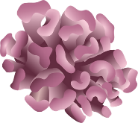 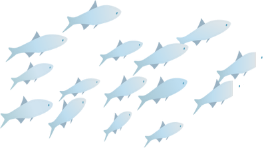 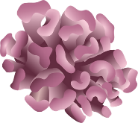 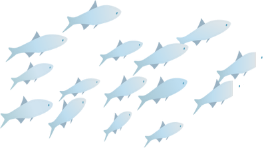 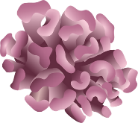 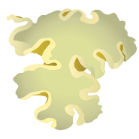 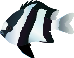 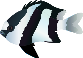 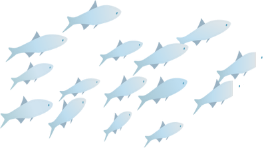 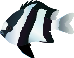 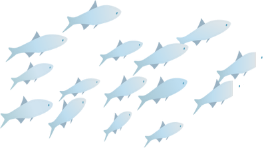 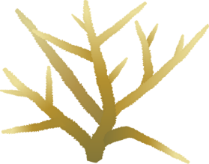 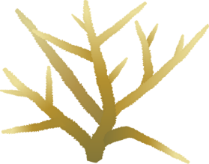 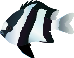 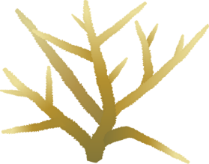 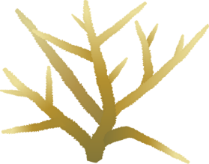 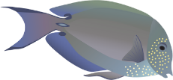 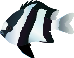 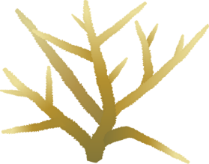 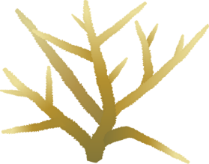 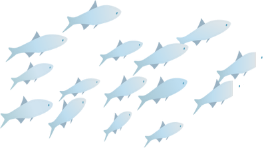 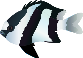 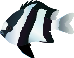 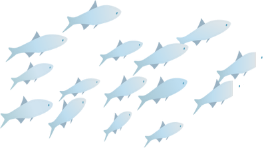 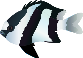 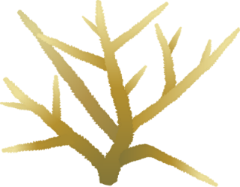 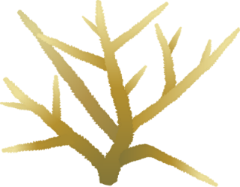 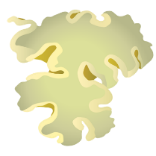 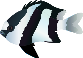 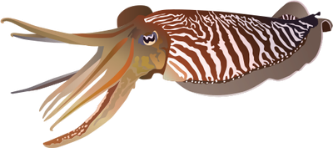 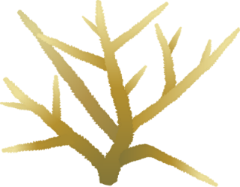 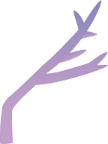 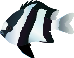 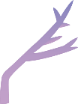 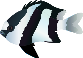 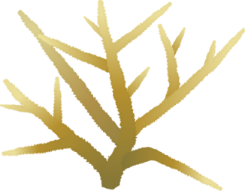 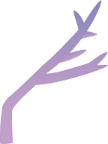 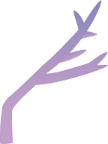 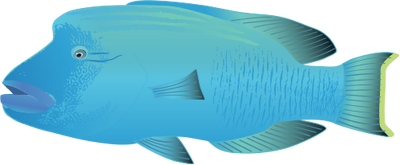 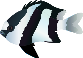 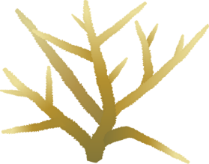 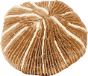 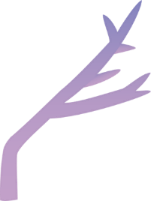 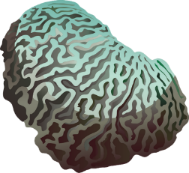 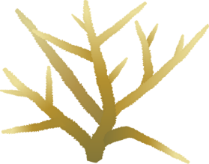 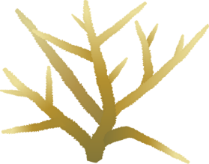 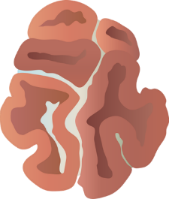 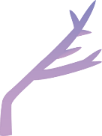 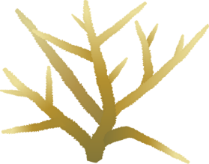 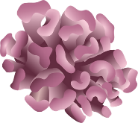 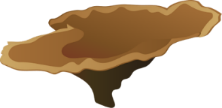 Acknowledgement of Country
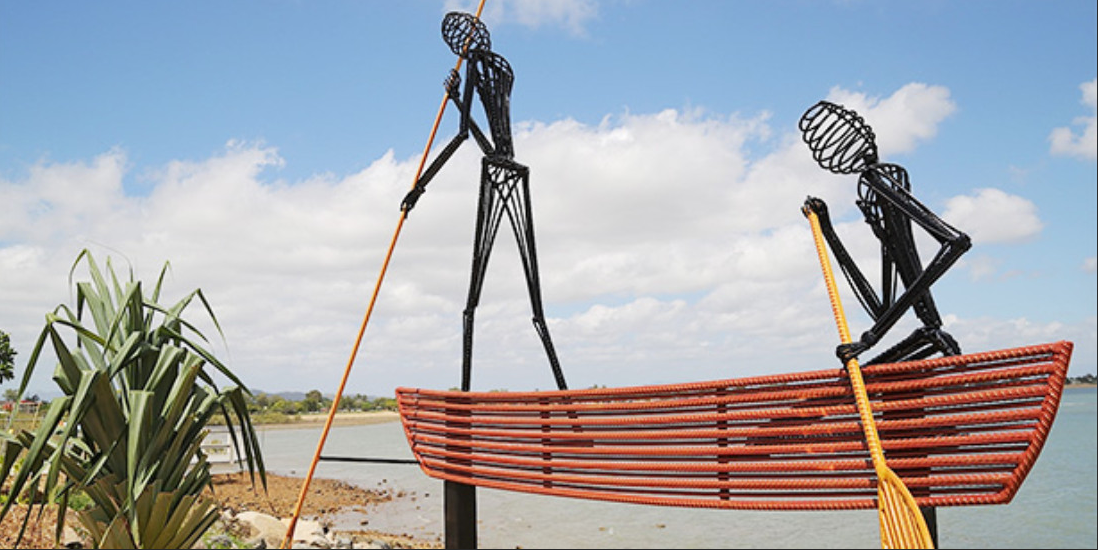 We would like to acknowledge the Wulgurukaba people as the Traditional Owners of the Land and Sea Country which we are on today, as well as all of the Aboriginal and Torres Strait Islander peoples who have connection to the Great Barrier Reef.
[Speaker Notes: Acknowledgement of Country.
Explain format of the session.


Note: Acknowledgment of Country can be abbreviated to: 

We would like to acknowledge the Aboriginal and Torres Strait Island peoples as the Traditional Owners of the Land and Sea Country which we are connecting from today.
We recognise their continuing connection to land, water and community, and pay our respects to their Elders past, present and emerging.]
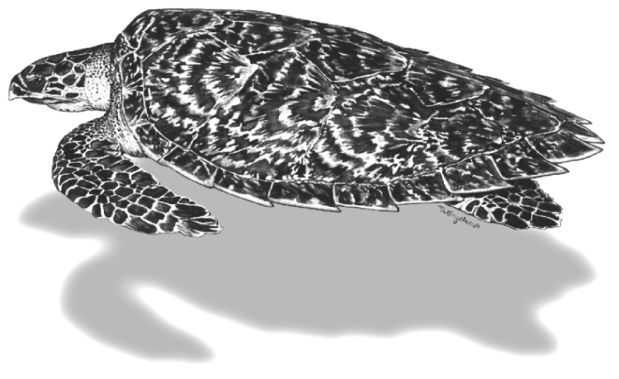 Hawksbill (0.81 m)
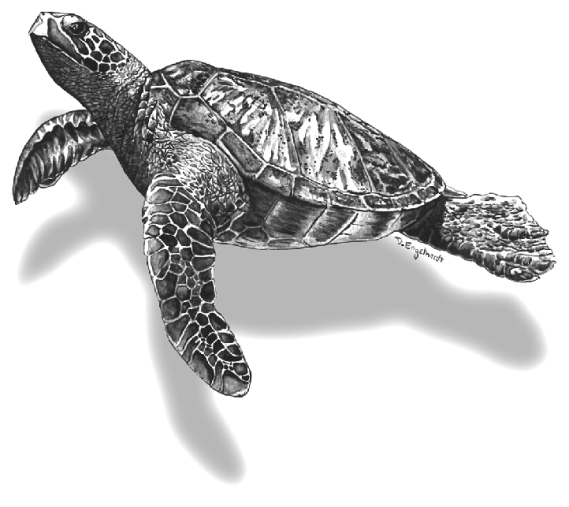 Leatherback (1.78 m)
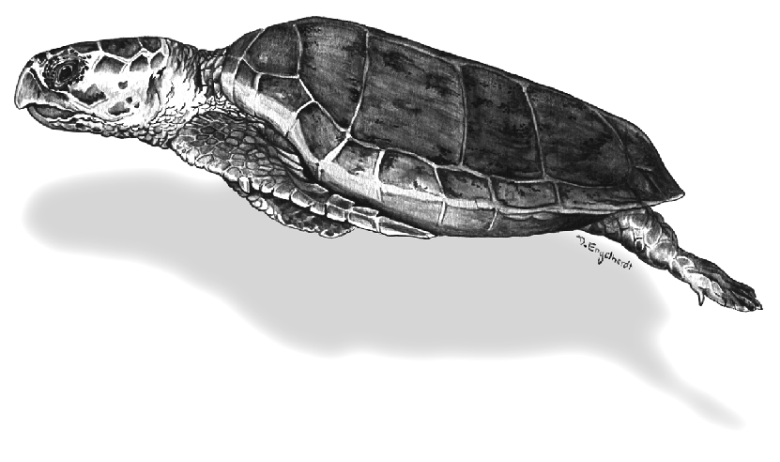 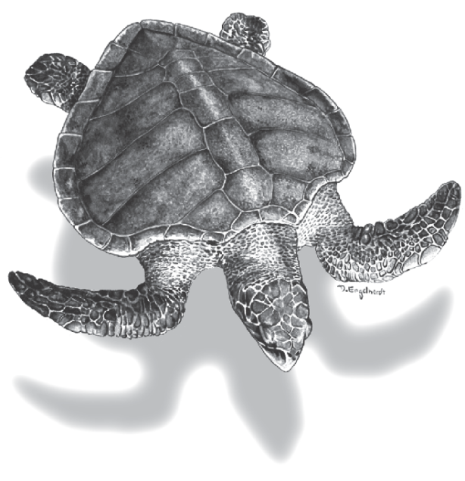 Flatback (0.94 m)
Loggerhead (0.96 m)
Green (1.07 m)
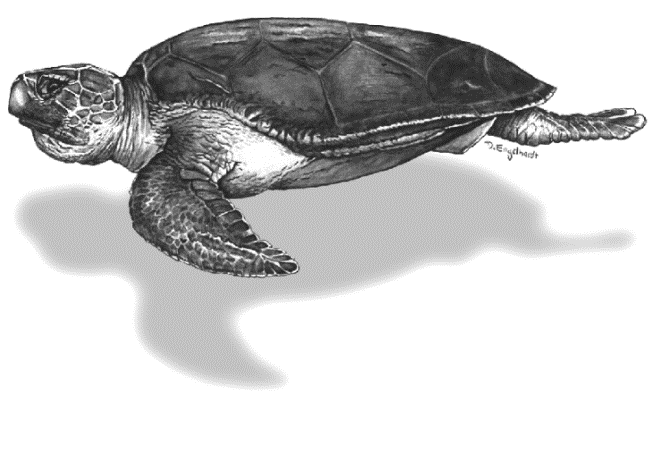 Olive Ridley (0.57 m)
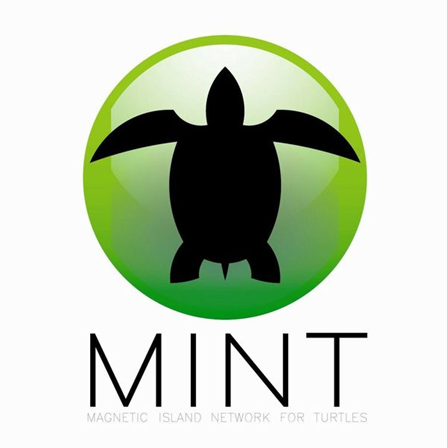 Magnetic Island Network for Turtles
[Speaker Notes: These are the six that come into Australian waters]
Turtle Conservation Status
*IUCN: The World Conservation Union (Red List)
**EPBC Act: Australian Environment Protection and Biodiversity Conservation Act
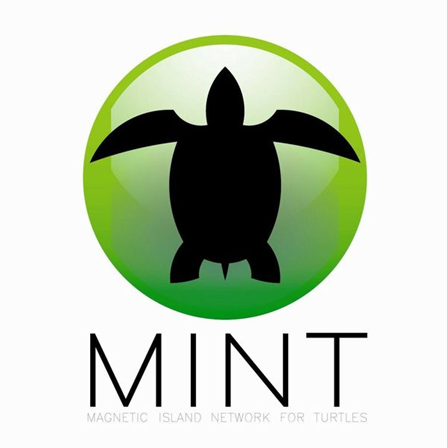 Magnetic Island Network for Turtles
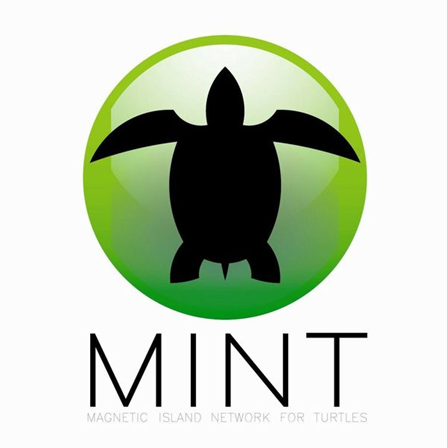 MINT roles and responsibilities
Responding to stranded marine life
Turtle rehabilitation
Turtle nest monitoring (with QPWS)
Sightings
Education
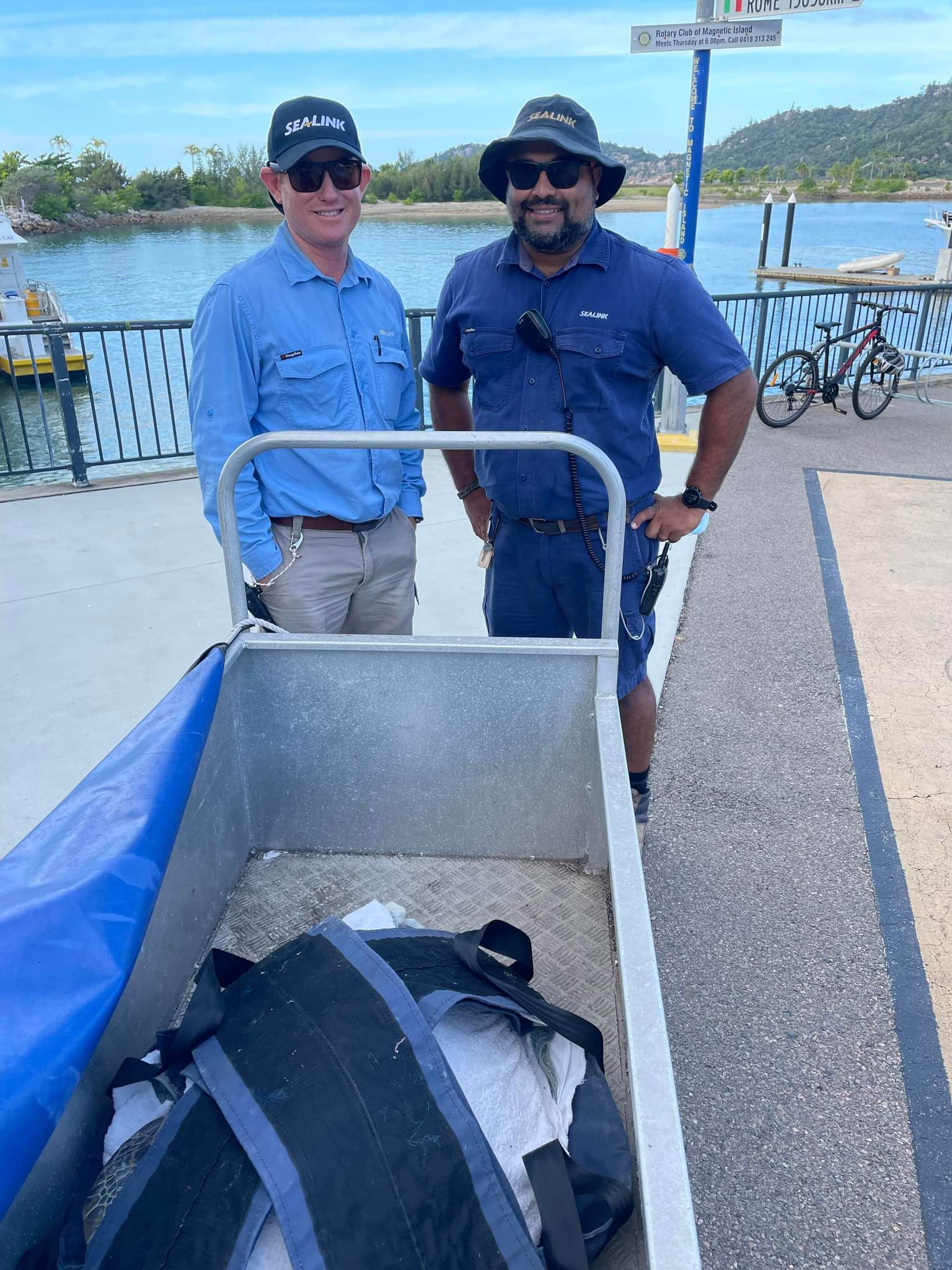 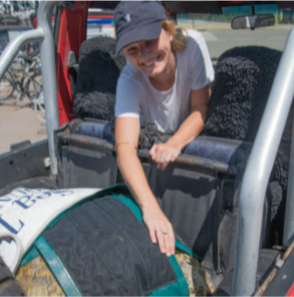 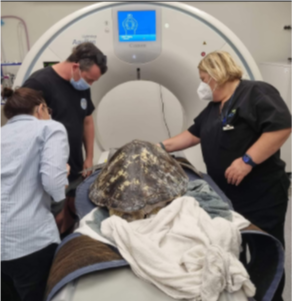 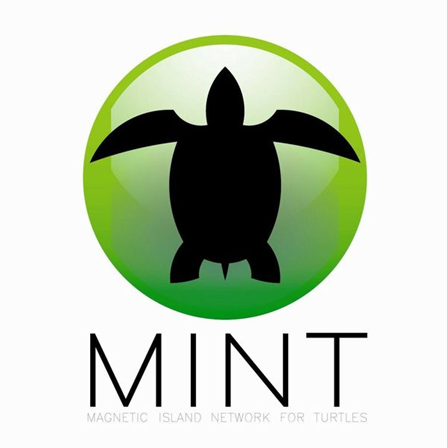 Magnetic Island Network for Turtles
Responding to stranded marine turtles
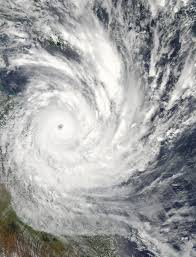 TC Yasi
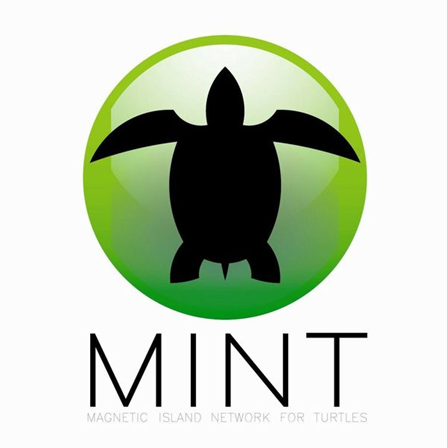 Magnetic Island Network for Turtles
Responding to stranded marine turtles
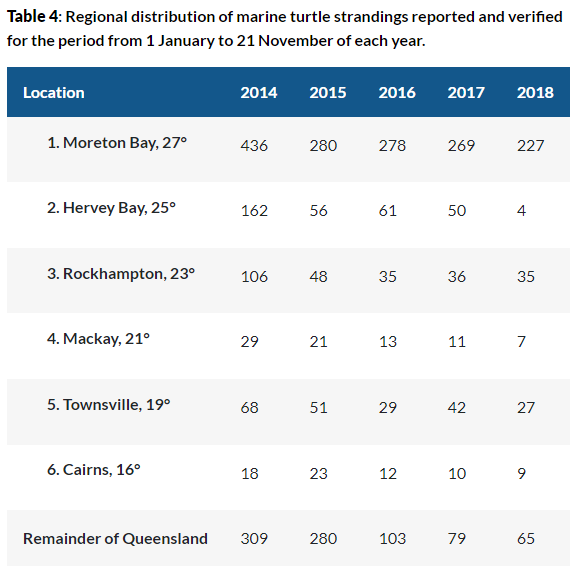 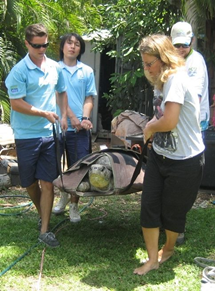 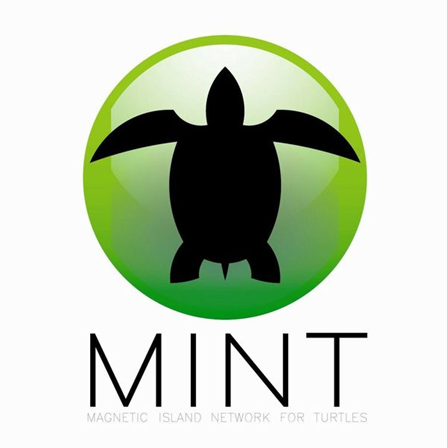 Magnetic Island Network for Turtles
Responding to stranded marine turtles
Marine Strandings Hotline1300 130 372
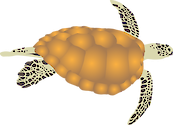 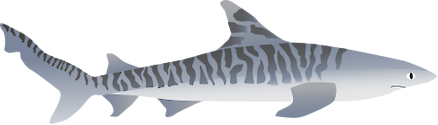 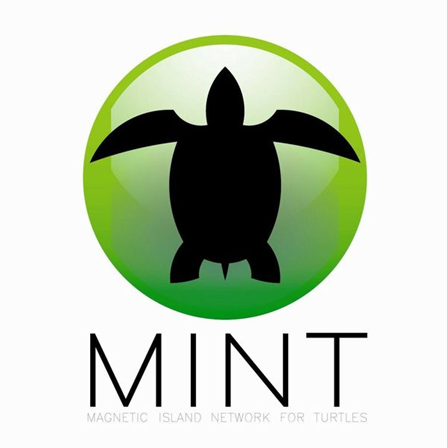 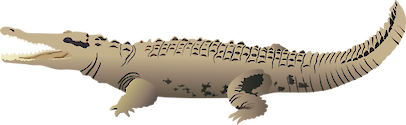 Magnetic Island Network for Turtles
Responding to stranded marine turtles
Become a strandings response volunteer—complete our free online training package which enables local community volunteers to respond to marine wildlife strandings.

The training package includes eight modules that can be done at the user’s own pace. It is comprised of interactive presentations that include videos, audio, graphics and reading, across a series of learning modules.
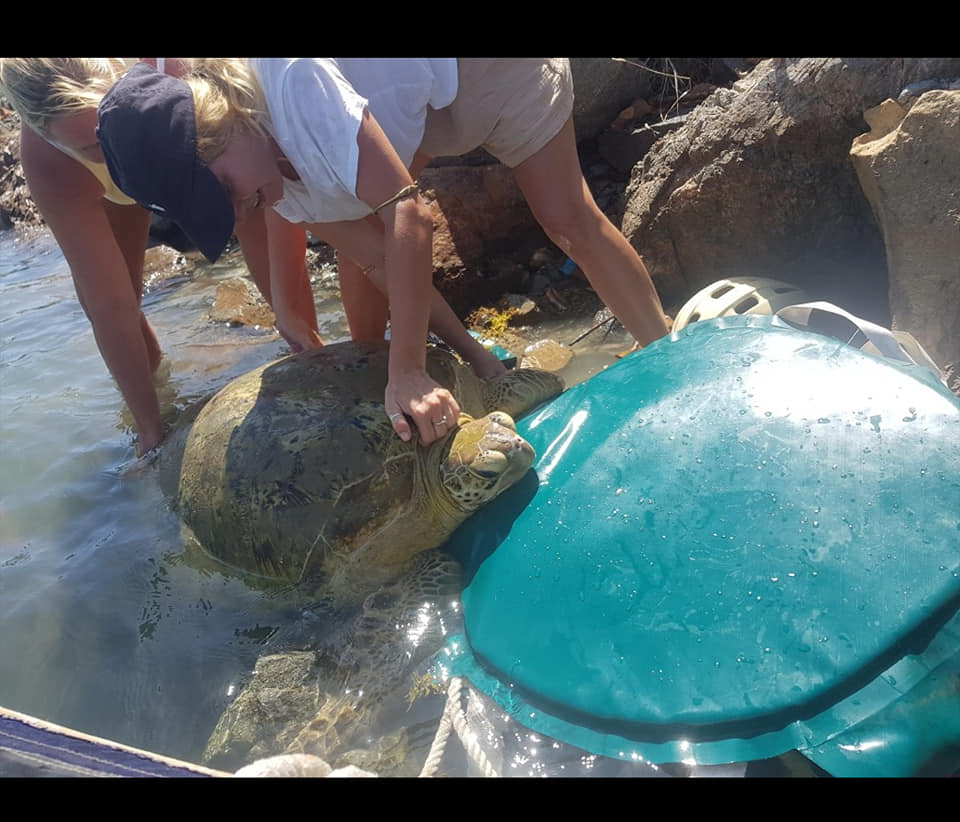 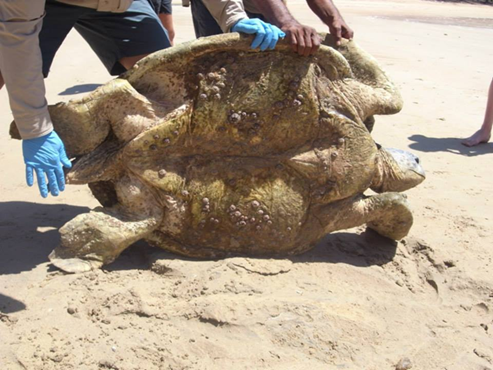 Turtle nesting
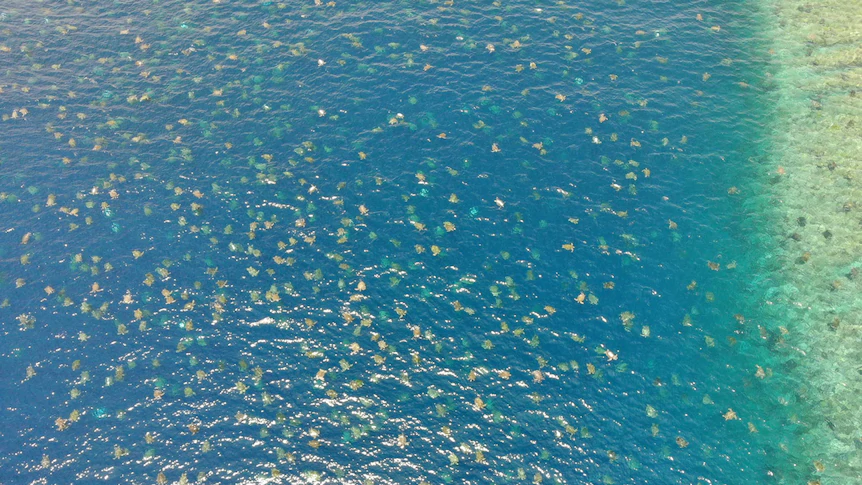 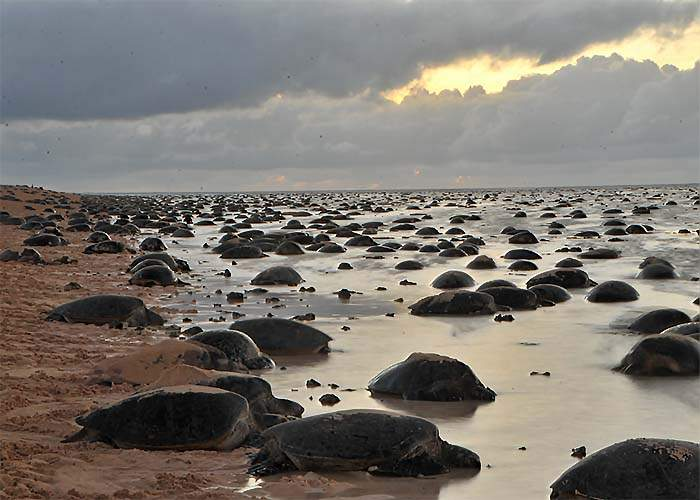 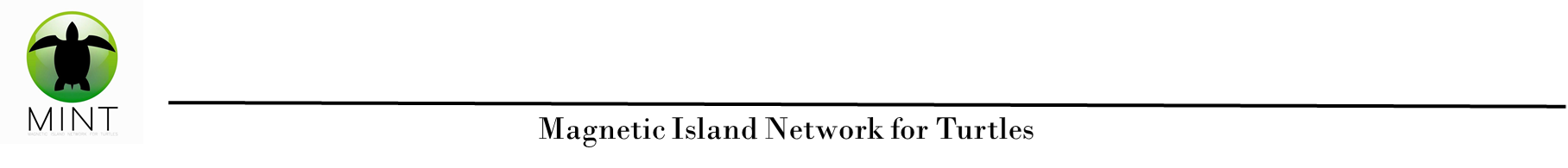 Turtle nesting
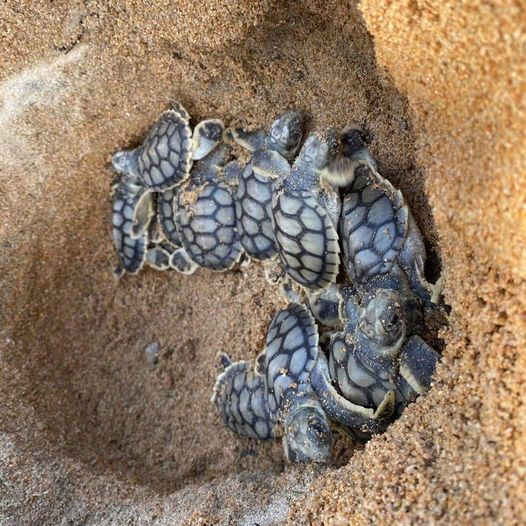 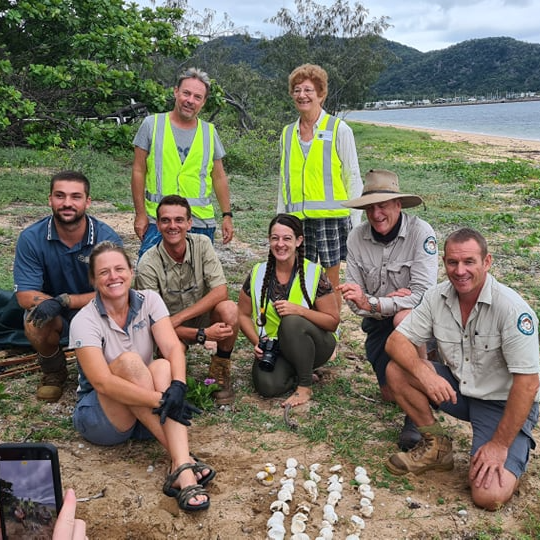 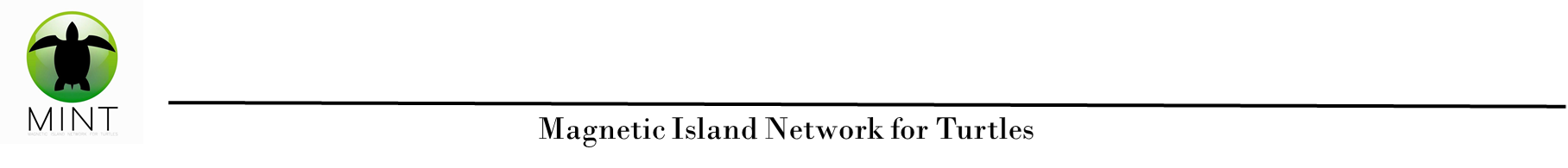 Turtle nesting
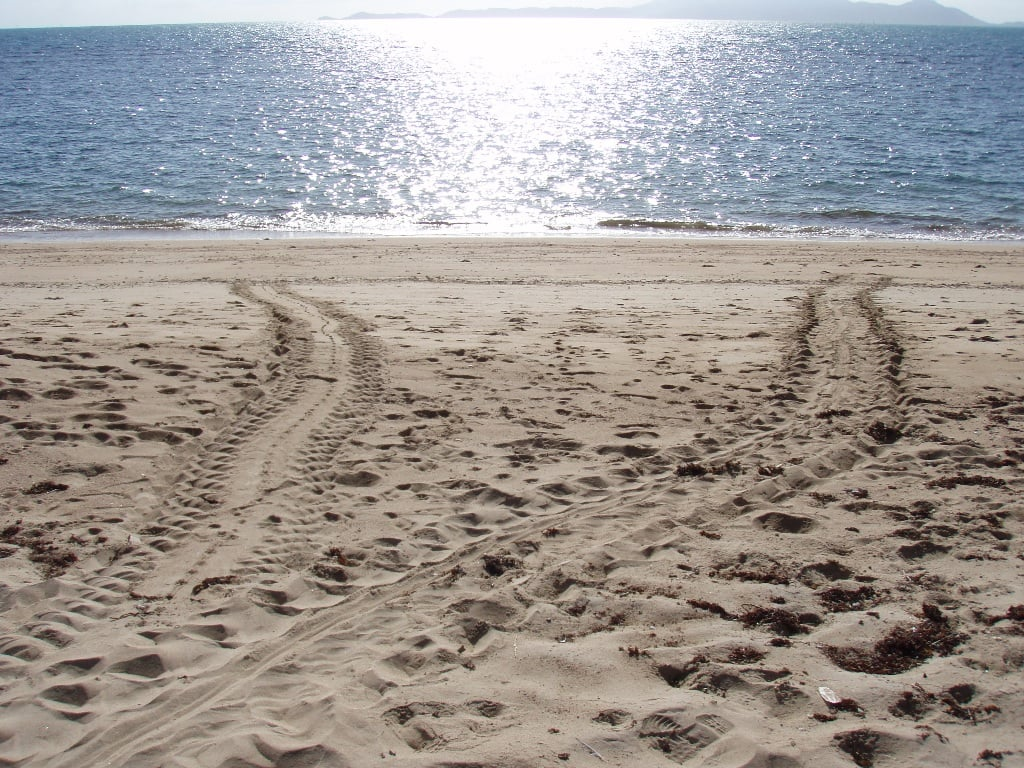 Which track is the up and which is the down and why?
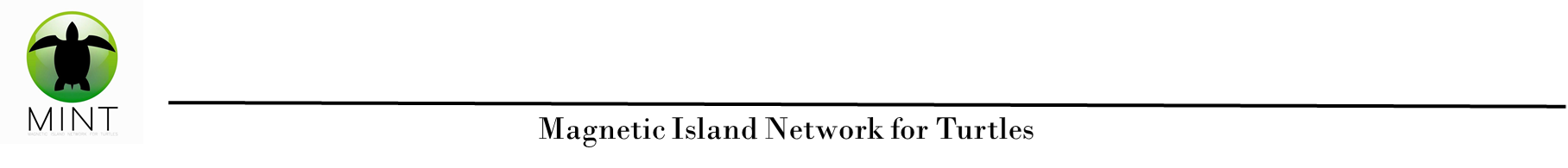 Turtle nesting
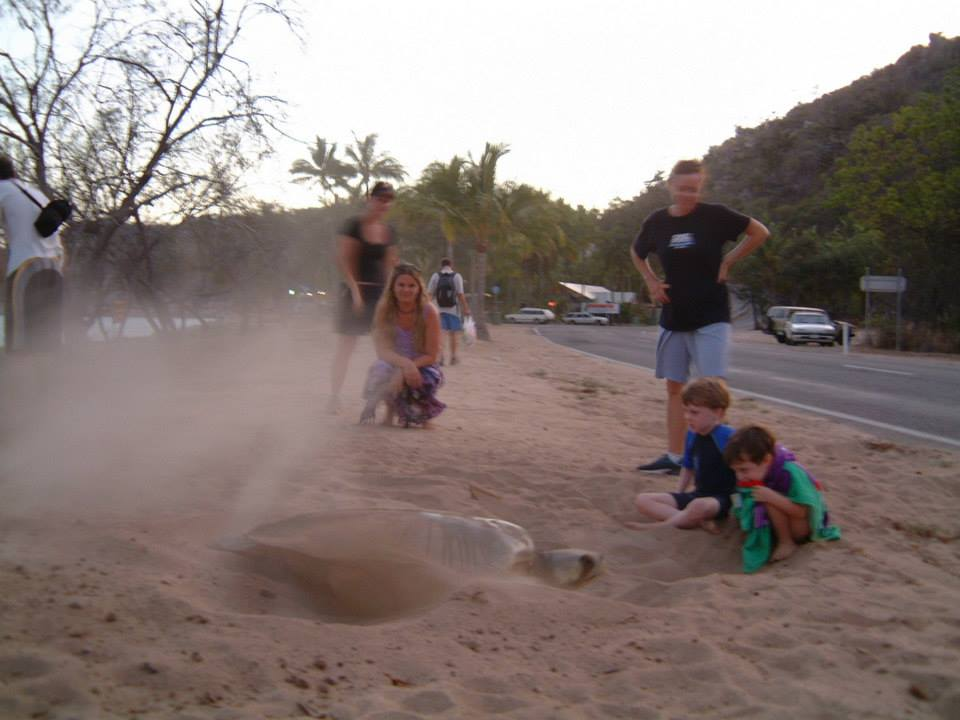 Marine Strandings Hotline
1300 130 372

MINT Facebook page

MIFCO
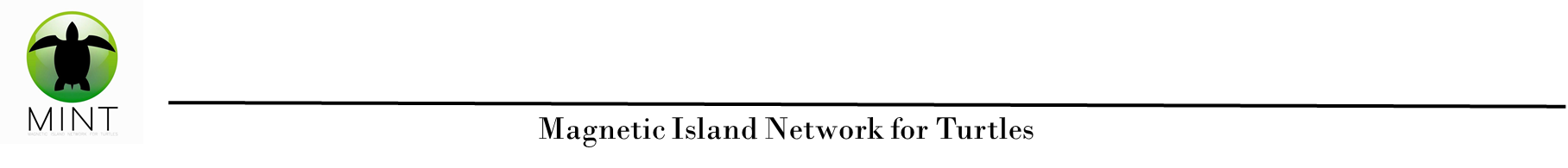 Turtle nesting
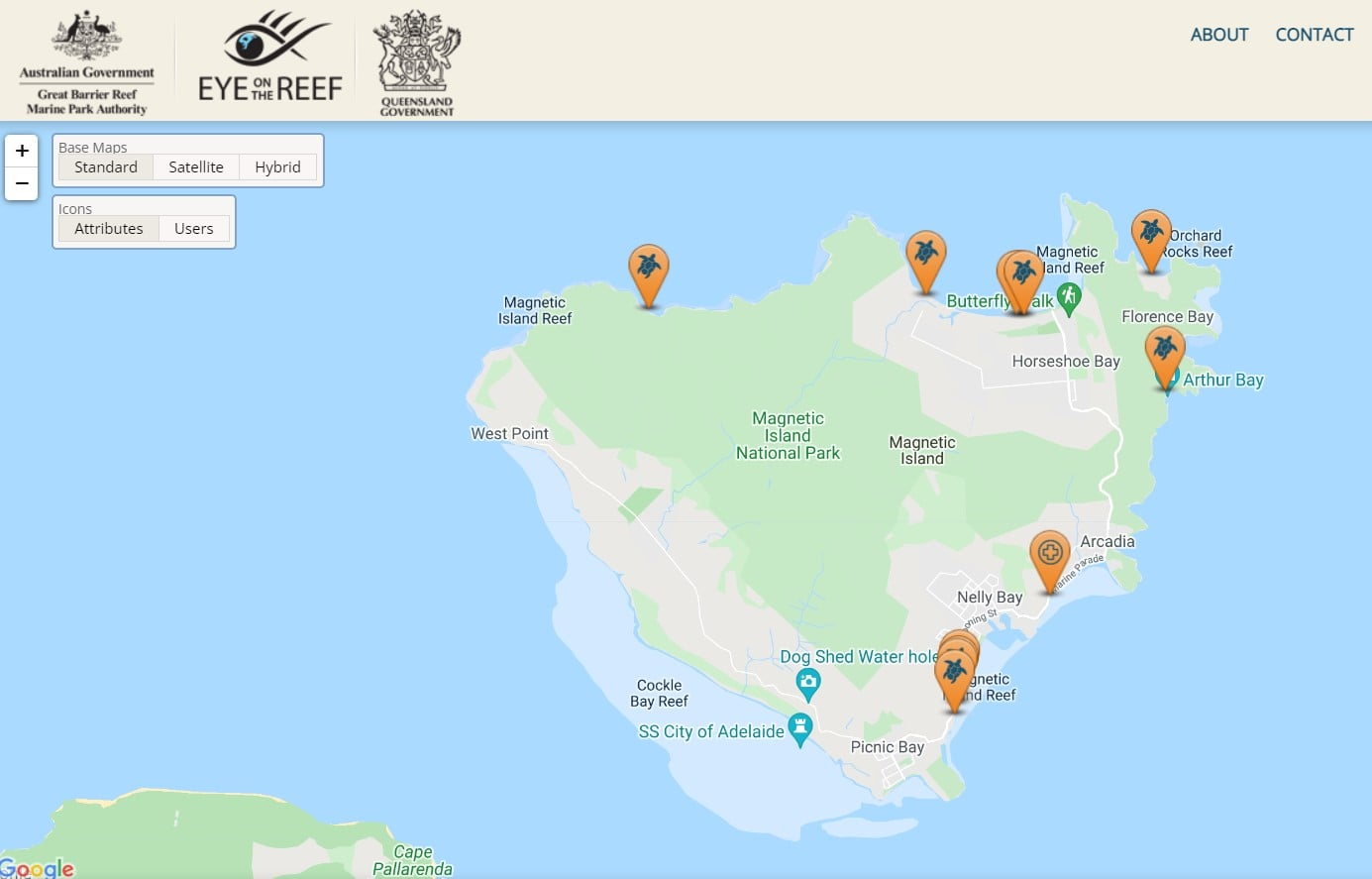 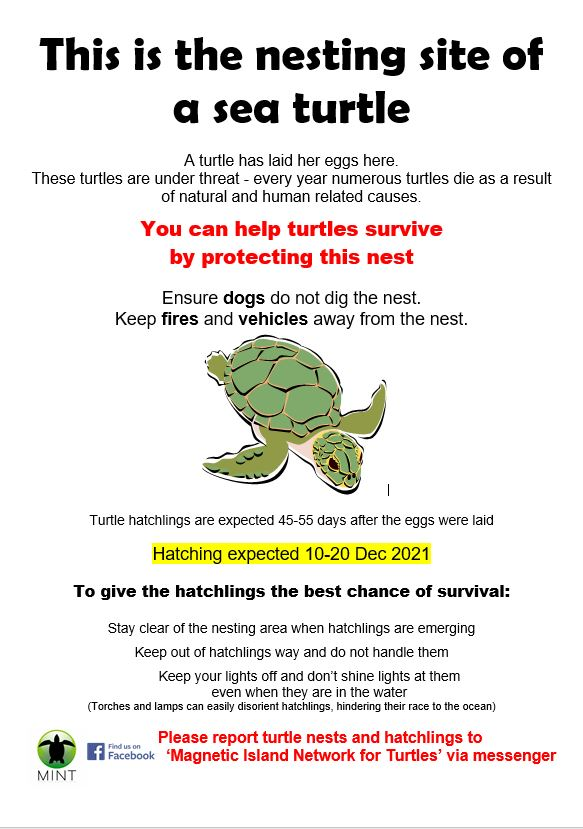 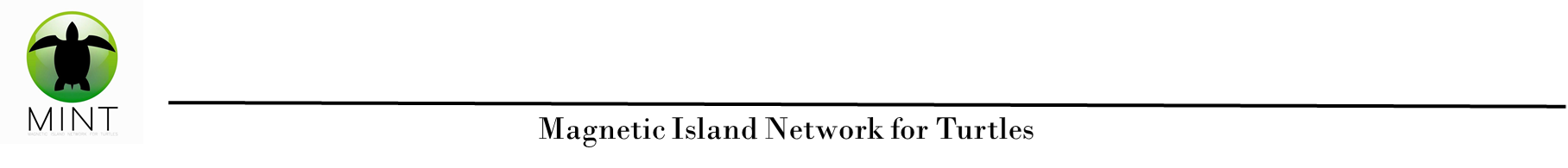 Turtle nesting
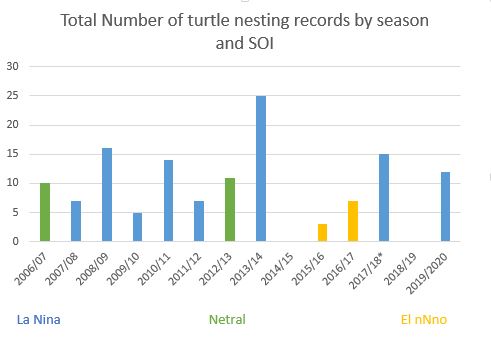 2021/22 
50 nests
Including 35 Green turtles!
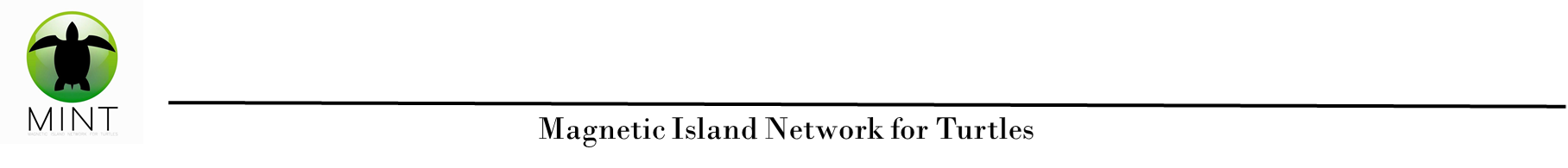 Turtle nesting
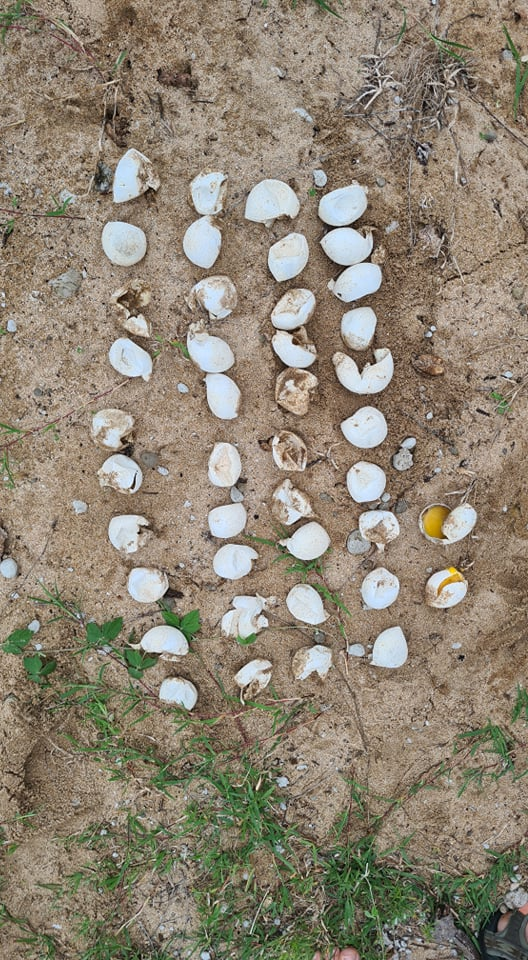 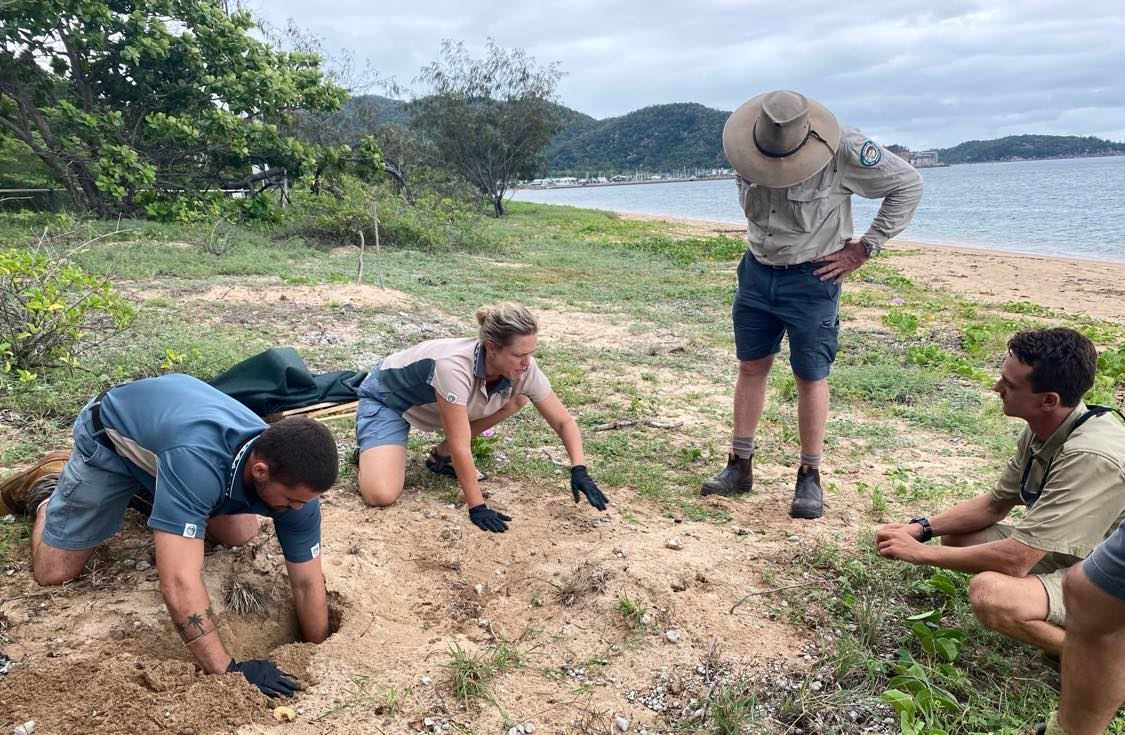 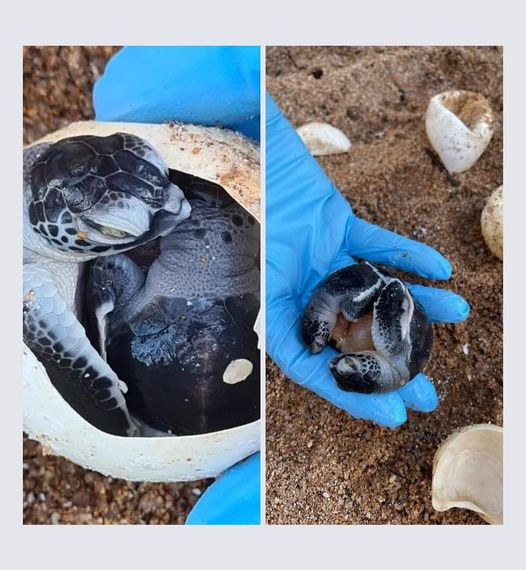 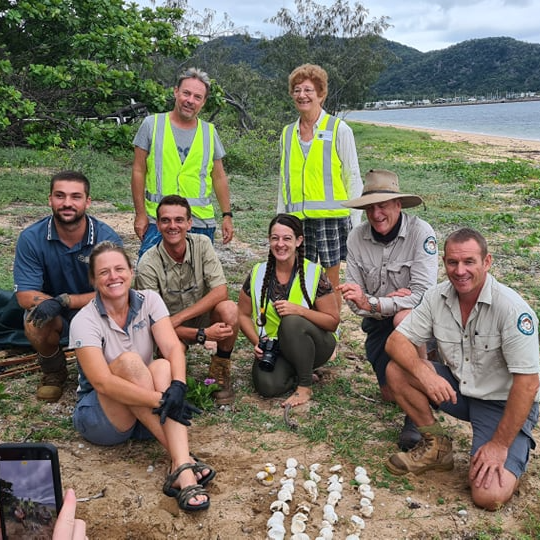 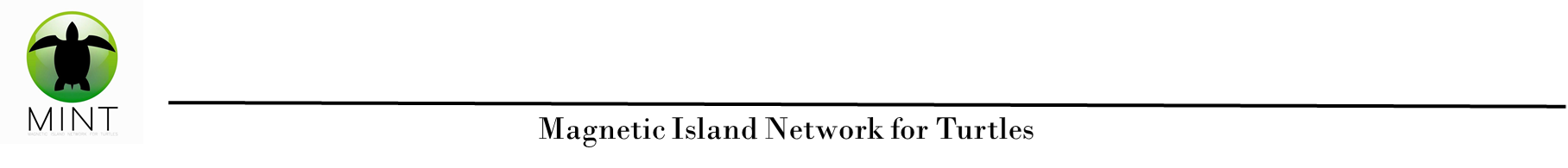 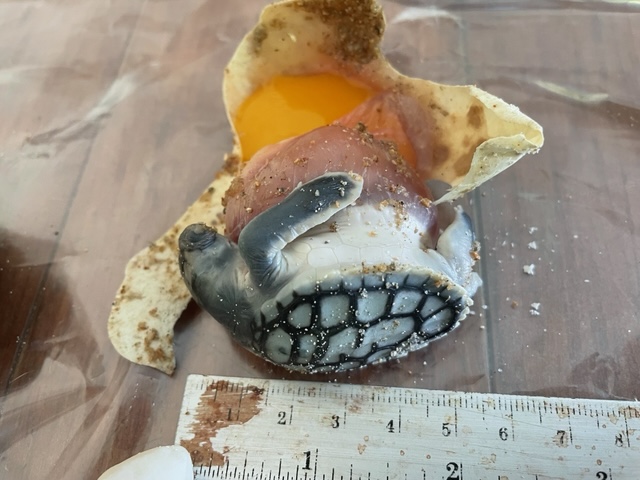 Turtle nesting
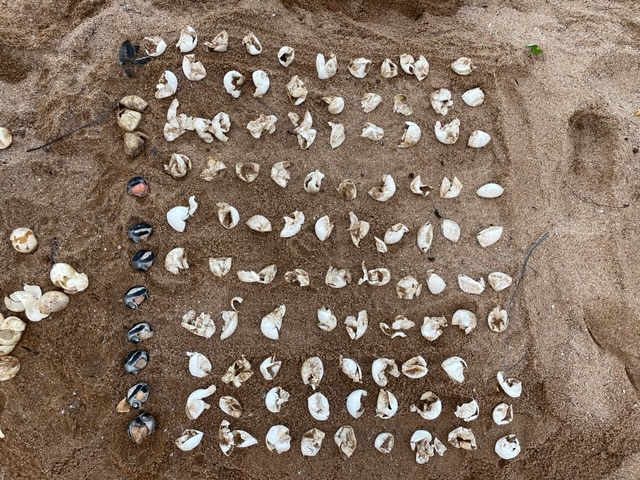 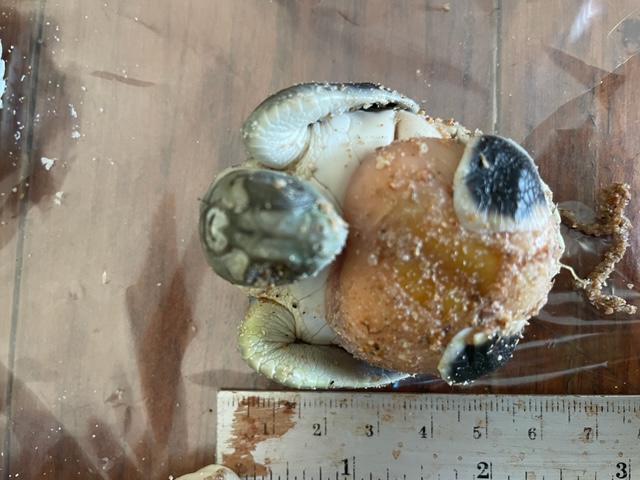 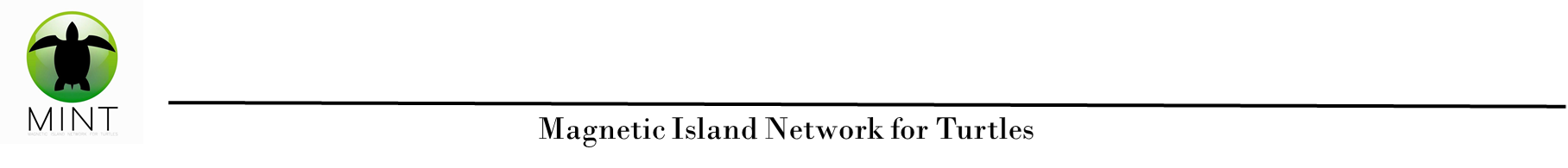 Turtle nesting
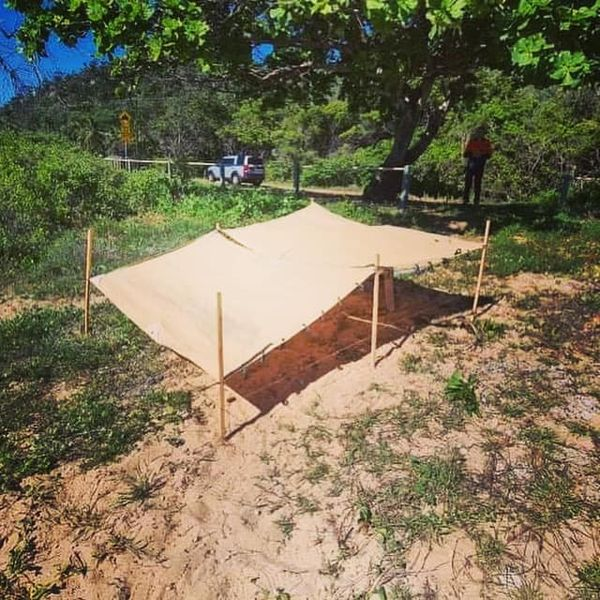 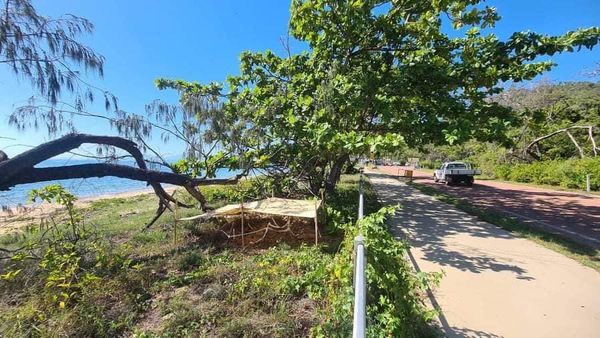 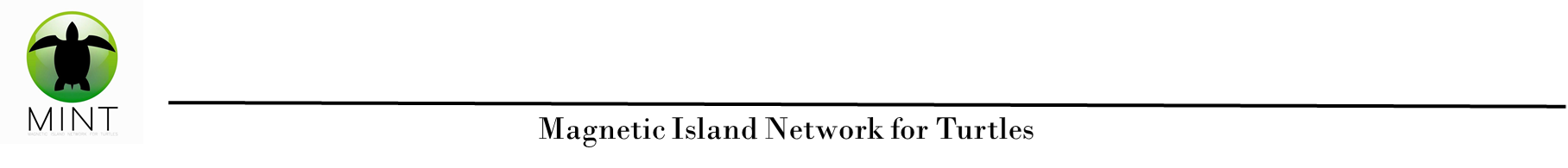 Becoming involved with our turtles
Sightings of turtles and turtle tracks through Eye on the Reef app.

Turtle rescue and Marine wildlife strandings

Turtle rehabilitation

Turtle nest monitoring September to February

Register your interest at tomorrows session
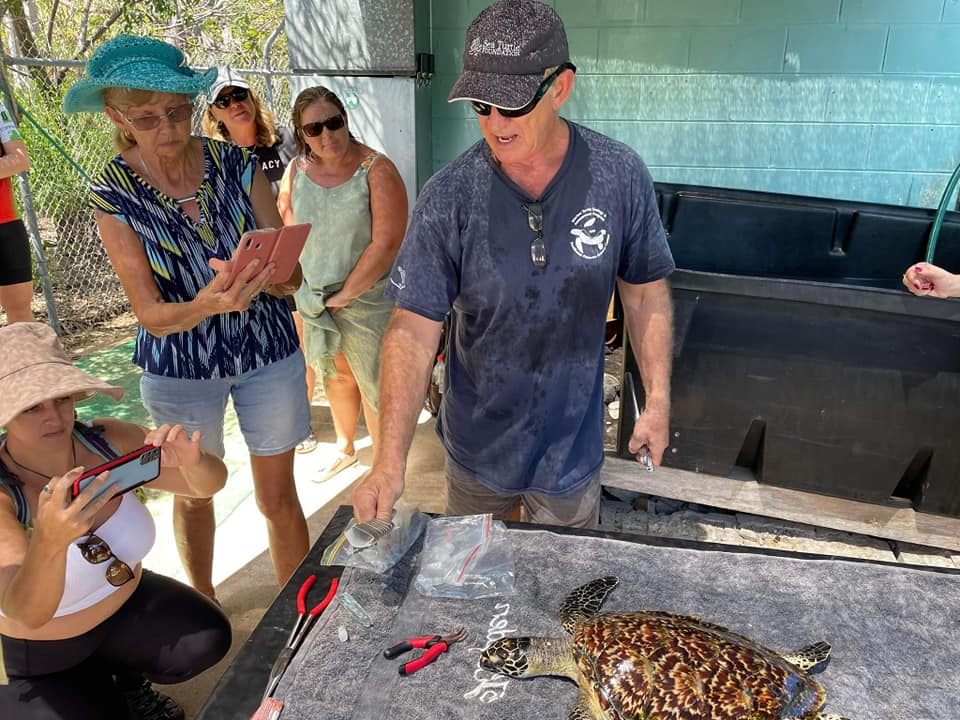 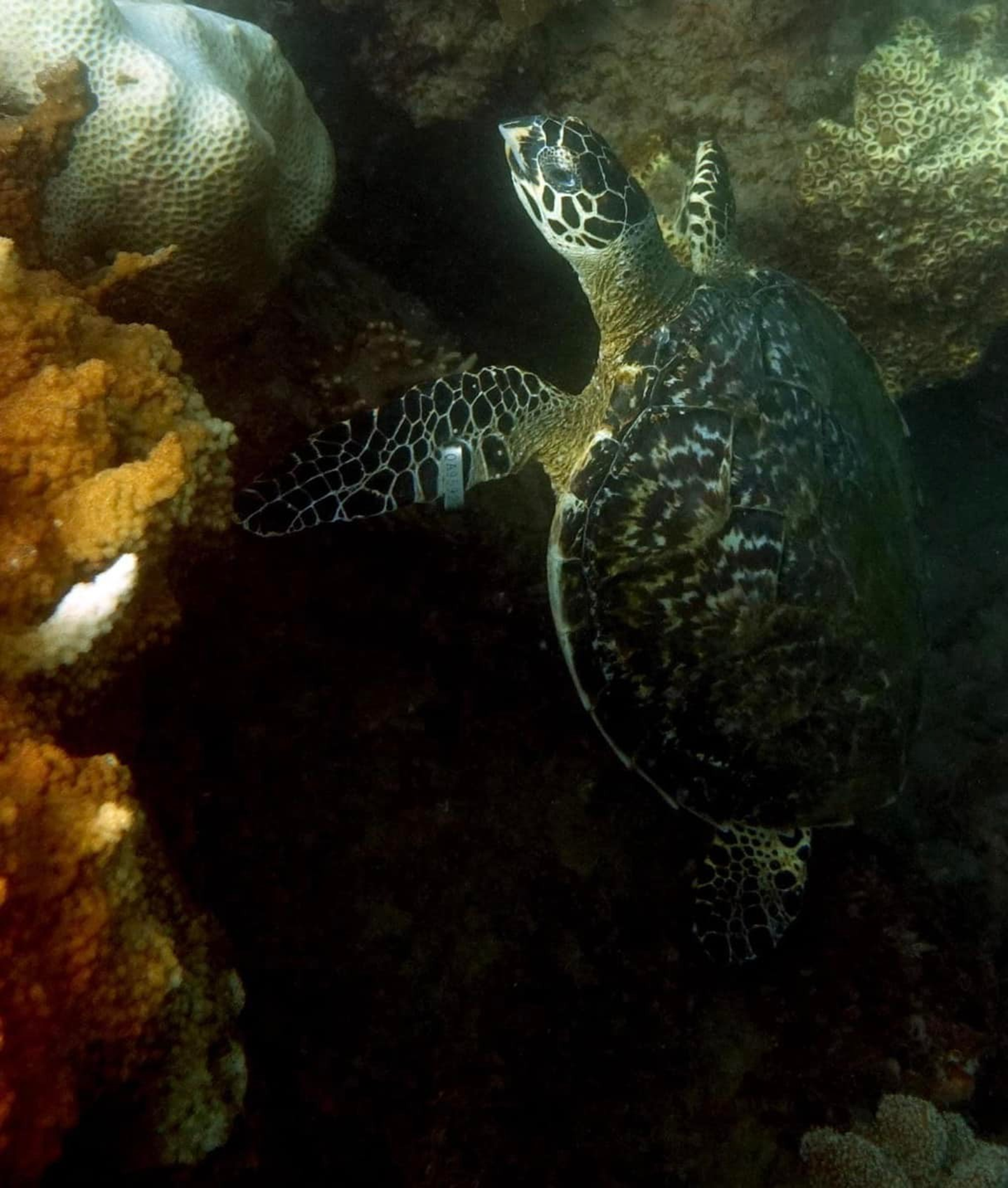 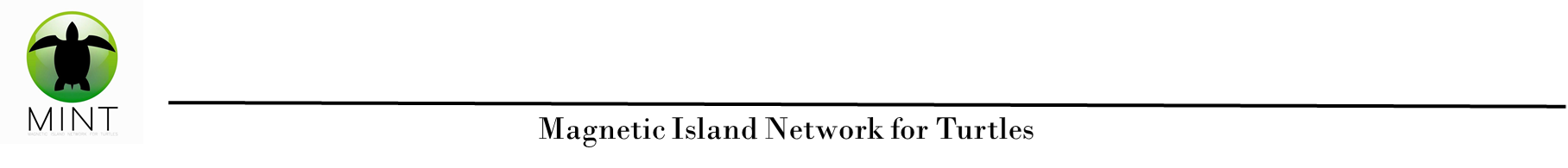